Micro-organismes
Eucaryotes pluricellulaires
Eucaryotes monocellulaires          Procaryotes
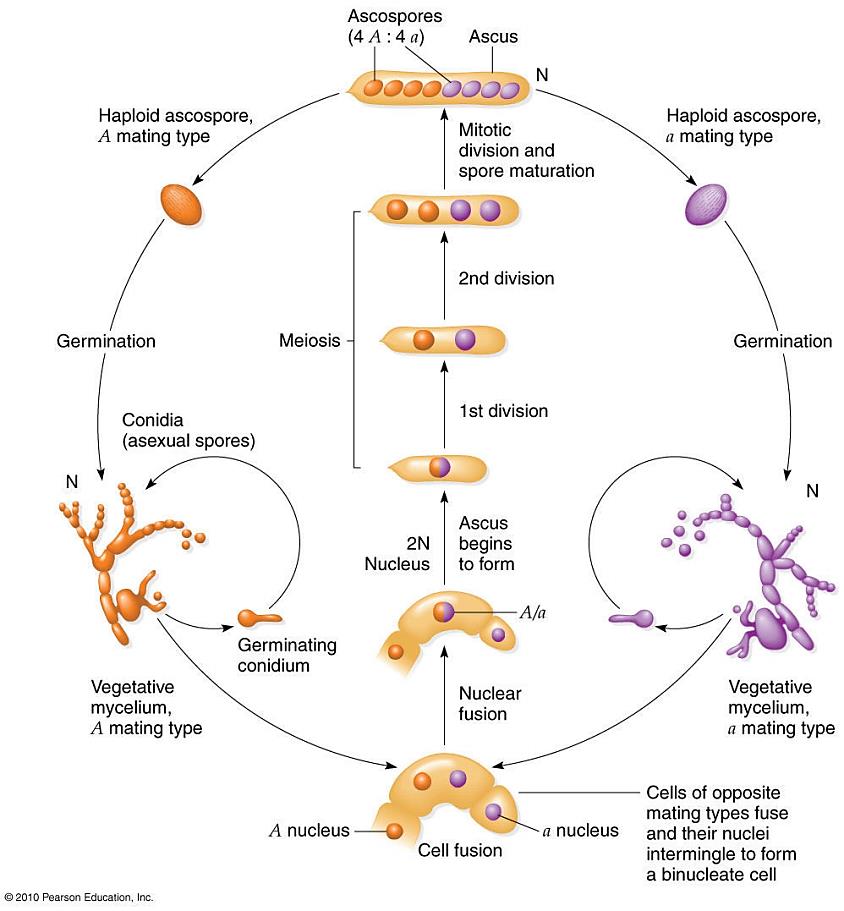 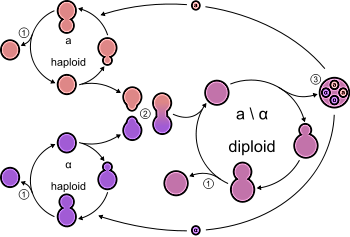 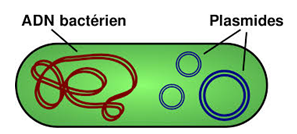 Bactéries
(Eubactéries et Archées)
Neurospora crassa

Champignon = haplonte
environnement 
défavorable
environnement 
favorable
Levure = haplodiplonte
VI- Génétique bactérienne
Plan du cours

1. Bactéries: une autre échelle de taille

2. Bactéries et ADN
	2.1 Transformation bactérienne
	2.2 Le test de fluctuation
	
3. Transformation bactérienne
	3.1 Les mutants auxotrophes
	3.2 Souches donneuses/receveuses d’ADN et Facteur F
	3.3 Les souches Hfr (Haute fréquence de recombinaison)
	3.4 Les facteurs F’
	
4. Les bactéries en microscopie électronique
 	4.1 Poils de bactéries…
	4.2 Visualisation de l’ADN bactérien 

5. Réplication et transmission du génome bactérien

6. Réplication et modes de transfert des plasmides F et F’

7. Les plasmides de résistance
	7.1 Les plasmides R et Col
	7.2 Les plasmides de Cupriavidus metallidurans

8. Plasmides recombinés et protéines Rec
1. Bactéries: une autre échelle de taille
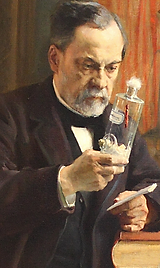 En 1857 Louis Pasteur il publie un ouvrage où il démontre que la fermentation alcoolique est due à des levures. Puis il mettra en évidence le rôle des bactéries dans la fermentation lactique. Il est un pionnier de la mycologie et de la bactériologie.

Mais ces  deux types de micro-organismes ont une importante différence de taille:
Culture liquide de Saccharomyces cerevisiae contaminée par des bactéries
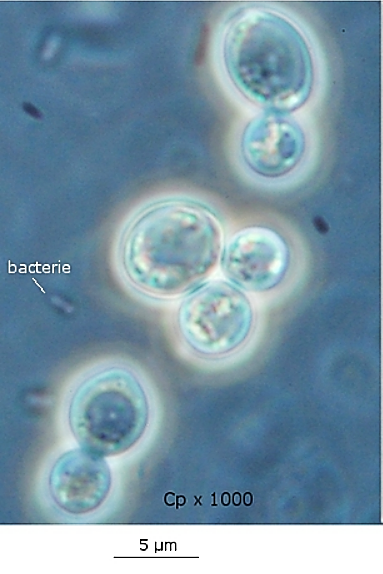 levure
6-8 mm
bactérie
2 mm
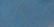 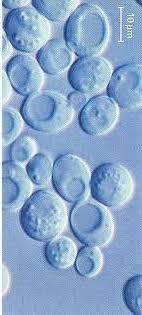 noyaux
Sacharomyces cerevisiae
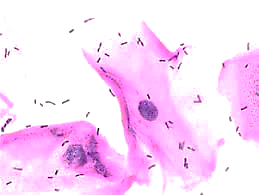 bactéries
Cellule épithéliale humaine
Observation des bactéries en culture
culture en milieu liquide
culture en milieu solide
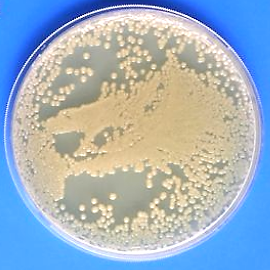 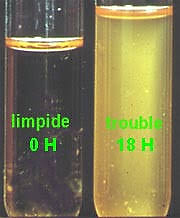 1 colonie 
1.106 à 1. 107
bactéries
culture de bactéries en milieu LB (Luria Bertani)
culture sur LB + agar
(Escherichia coli)
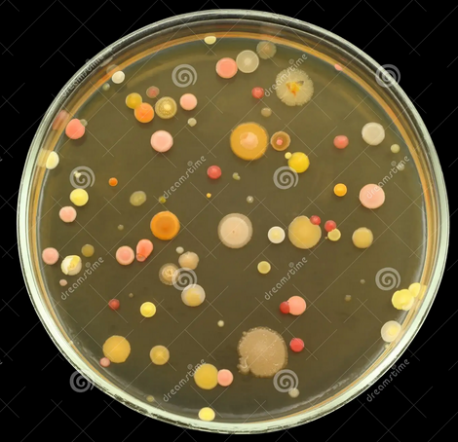 aspect des colonies: couleur, formes (bord  lisse, bord irréguliers), taille, etc…
phénotypes visibles
Pendant longtemps, des scientifiques ont refusé de croire que les bactéries contenaient de l’ADN…
2. Bactéries et ADN
2.1 Transfert d’un caractère pathogène
Streptococcus pneumoniae est une bactérie. Au XIXème siècle, c’est la cause majeure des pneumonies qui sont souvent mortelles. Il existe une souche bénigne, R, retrouvée dans les voies respiratoires de porteurs sains, mais chez certains patients cette souche se transforme en une souche virulente, S.
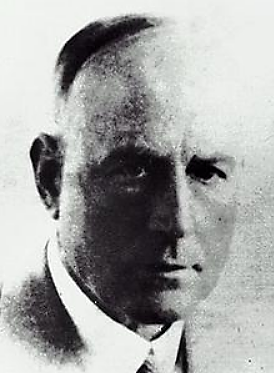 Streptococcus pneumoniae
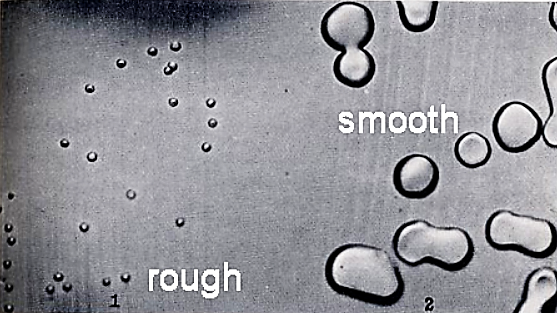 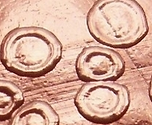 Frederick Griffith
1879-1941
Souche R avirulente
colonies "rugueuses" 
formées de bactéries nues
Souche S virulente
colonies "lisses" 
formées de bactéries capsulées
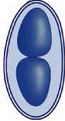 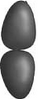 F. Griffith : 1928
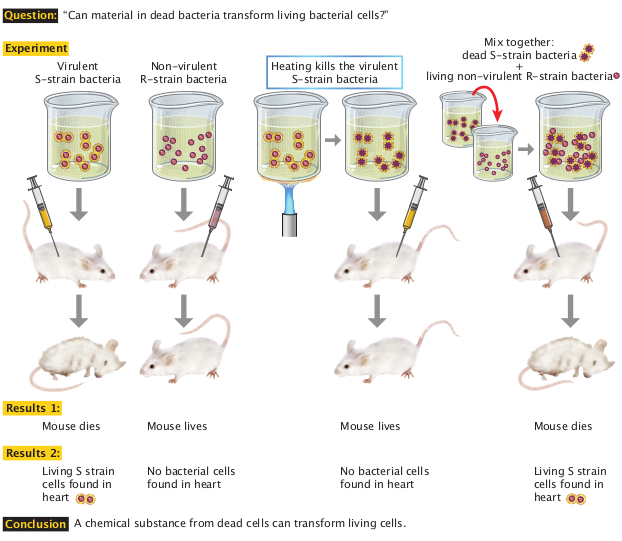  existence d’un principe transformant dans les bactéries mortes
Au contact de bactéries mortes,
 des bactéries vivantes acquièrent leur phénotype
 transfert d’un caractère héréditaire
O. Avery, C. MacLeod et M. McCarty : 1944
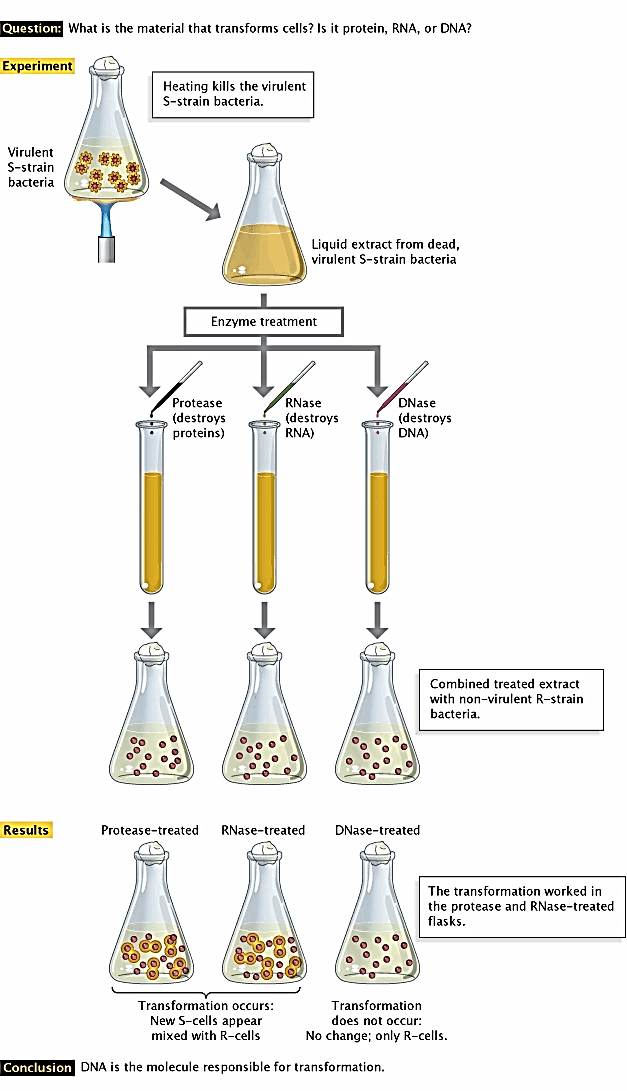 extraction d’ADN de la souche S chauffée et mélange à la souche R
1ère transformation bactérienne par ADN
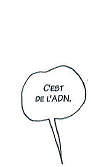 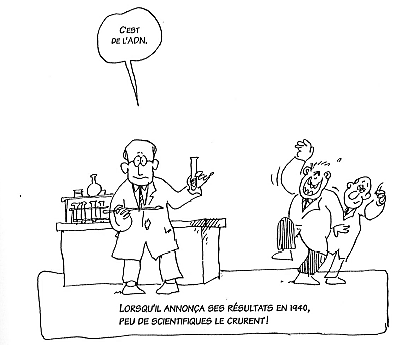 C’est
de l’ADN
Oswald Avery présente ses résultats en 1940
Les scientifique sont septiques…
2.2 Test de fluctuation
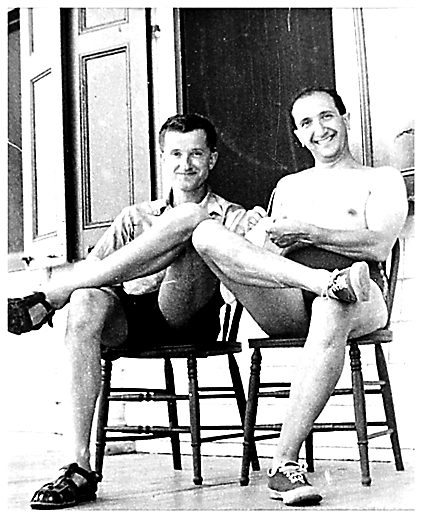 Biologistes spécialistes des bactériophages

Les bactériophages sont des virus qui n’infectent que les bactéries
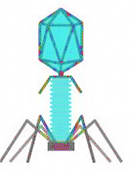 Delbruck Max et Luria Salvador
Test de fluctuation
 (1943)
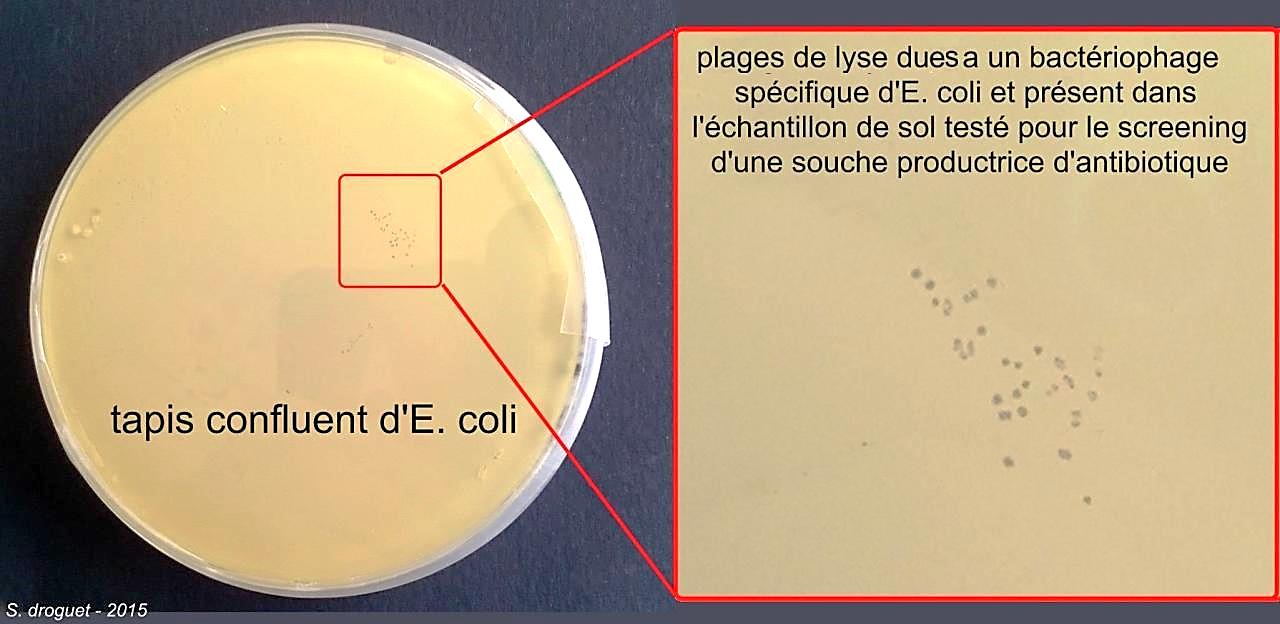 plages de lyse translucides
dans le tapis bactérien opaque
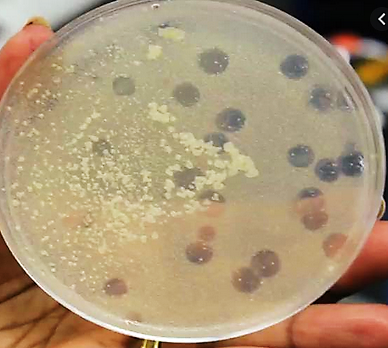 résistance des bactéries à l’infection du bactériophage T1
Adaptative Hypothesis
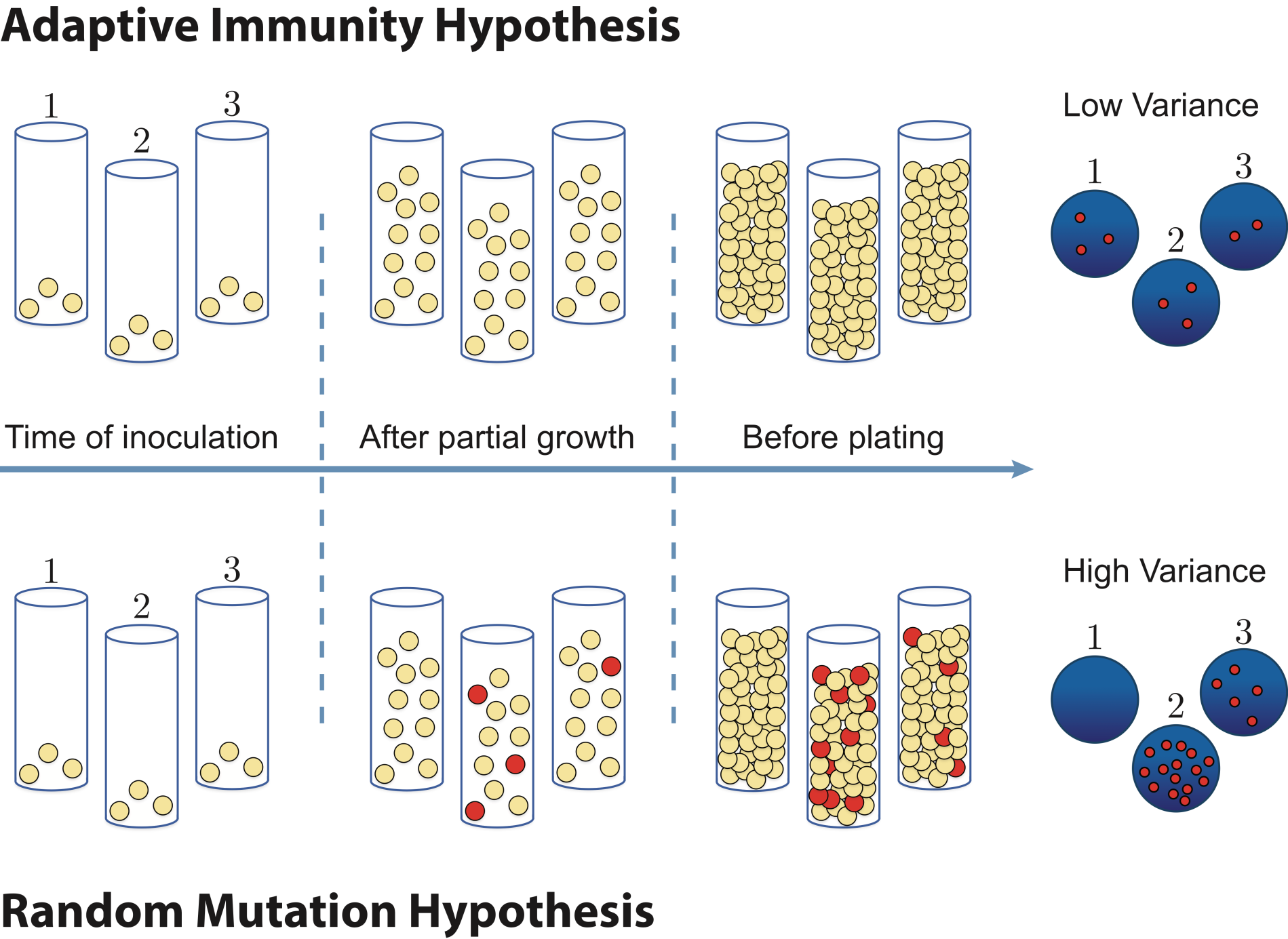 Random Mutation Hypothesis
(fluctuation)
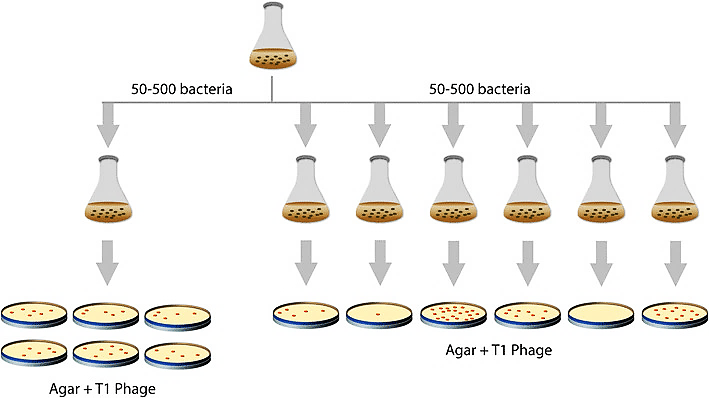 variance due au taux de mutation spontanée
variance propre
 à la manipulation
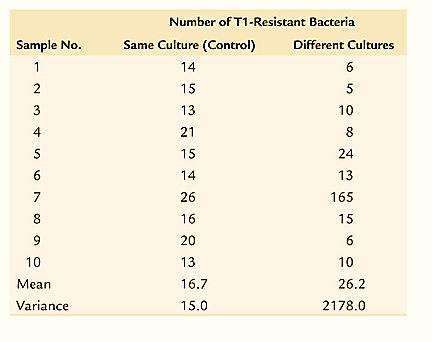 Ce sont bien des mutations spontanées de l’ADN qui sont à l’origine de la résistance aux bactériophages
Un organisme
 
contient de l’ADN 
son ADN subit des mutations spontanées
le génome est invisible et donc pas directement accessible
on peut observer des phénotypes
il y a des transferts de phénotypes par le biais d’ADN lors d’un phénomène qu’on appelle la transformation
Etudier la transformation pour comprendre la génétique de bactéries et les propriétés de leur génome
3. Transformation bactérienne
3.1 Les mutants auxotrophes
On va observer la distribution de caractères héréditaires à variation binaire, comme Mendel. 

- virulence ou avirulence pour les bactéries pathogènes (dangereux…)
- sensibilité ou résistance à un bactériophage


 création de mutants bactériens


le temps de génération des bactéries est d’environ 30min à 37°C
en une nuit de culture, on peut obtenir 32 générations
en partant d’une colonie contenant 106-107 individus, on peut obtenir environ 10 millions de milliards de bactéries
en multipliant le nombre d’individus, on multiplie d’autant les probabilités de  sélectionner les événements rares que sont les mutations spontanées

 sélection de mutants bactériens auxotrophes
Auxotrophie


bactérie prototrophe:

bactérie capable de se développer sur un milieu simple, avec une source de carbone (glucose ou fructose), et des ions (Na+, K+, Mg++, Ca++ et NH4+) sous forme de sels inorganiques. Elle fabrique tous ses composés organiques (acides aminés, acides nucléiques, sucres complexes, vitamines, acides gras) à partir de ces éléments simples.


bactérie auxotrophe:

bactérie qui a perdu, par mutation, la capacité de pousser sur milieu minimum. On doit supplémenter le milieu de culture avec un élément que la bactérie n’est plus capable de synthétiser; les bactéries dites his - ont perdu la capacité de synthétiser l’acide aminé histidine que l’on doit rajouter dans le milieu de culture.
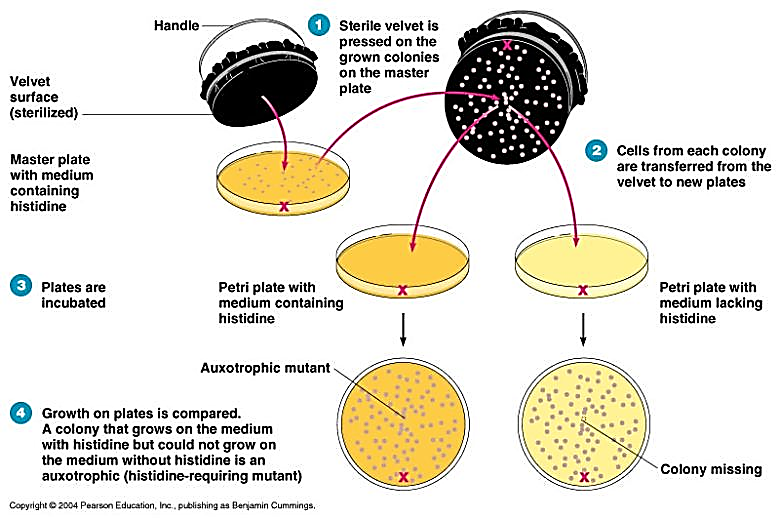 Test de complémentation entre 
souches bactériennes
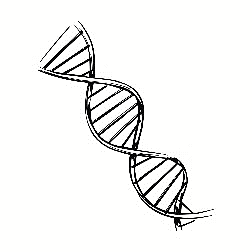 X
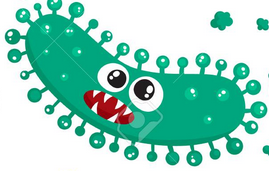 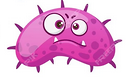 souche A
 his-   met+
souche B
 his+  met-
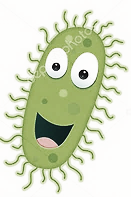 his+  met+
X
3.2 Souches donneuses/receveuses d’ADN et Facteur F
Expérience de J. Lederberg et E. L. Tatum en 1946 (Prix Nobel 1958)
(souches multi-auxotrophes de E. coli K12)
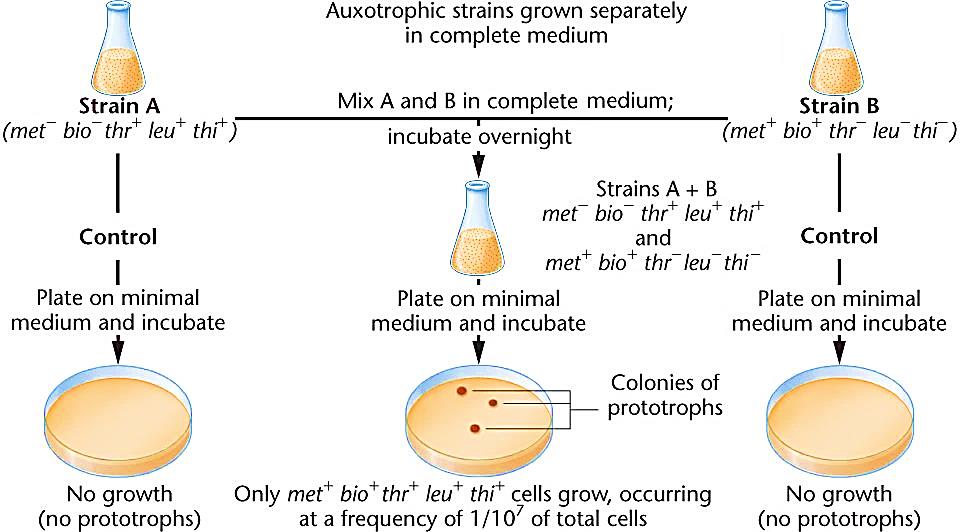 recombinaison génétique à faible fréquence entre deux souches d’E. coli
Expérience de W. Hayes en 1952
(W. Hayes. Nature, 1952, 169 p 118)
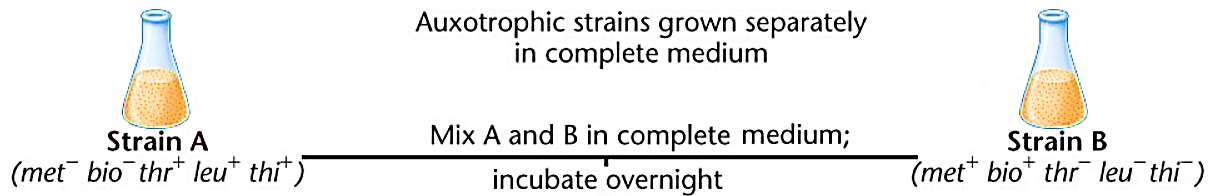 (bio-, meth-, leu+, thr+, aneur+)
(bio+, meth+, leu-, thr-, aneur-)
prototrophes 
on minimal medium
Strain A                 Strain A
  Strepr                                   Streps
Strain B                 Strain B
  Strepr                                    Streps
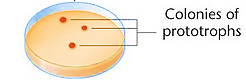 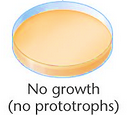 plate on minimal 
medium + streptomycine
prototroph Strain B
 (bio+, meth+, leu+, thr+, aneur+)
No prototrop Strain A
souche A donneuse, pas receveuse
F+ ( fertilité positive)
souche B receveuse, pas donneuse
F- ( fertilité négative)
 transfert génétique unidirectionnel
transfert de matériel génomique
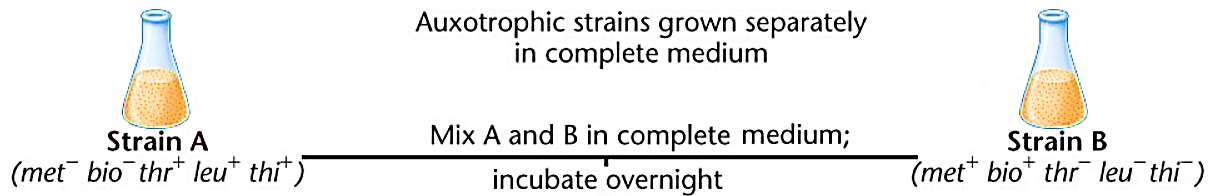 souche A donneuse
 F+
souche B receveuse
 F-
Transfert d’une copie de F
La souche A reste F+
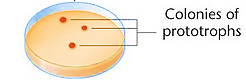 La souche B transformée est devenue  
 F+
 2 types de transfert se superposent
A l’occasion d’une incubation prolongée dans un frigo, une souche F+ est devenu spontanément F-. Si on mélange cette souche réfrigérée avec une souche F+  récemment cultivée, on observe que 30% des bactéries qui étaient F- retrouvent le caractère F+ .

 le facteur F peut se perdre ou s’acquérir
Expérience de B. Davis en 1950
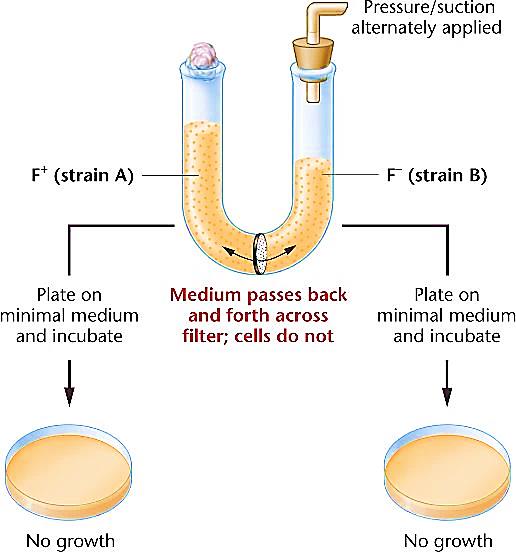 pas de prototrophe
  la recombinaison génétique nécessite un contact entre les deux souches
Donc jusqu’en 1950, on  a la connaissance d’une forme de recombinaison génétique unidirectionnelle et à faible fréquence, d’une souche bactérienne qui possède un facteur F à une autre qui ne le possède pas. 
	En même temps que des gènes du génome de la souche A, la souche B récupère ce facteur F qui est transférable, qui peut se perdre ou s’acquérir. Cette recombinaison nécessite un contact direct entre les deux souches.
3.3 Souches Hfr (Haute fréquence de recombinaison)
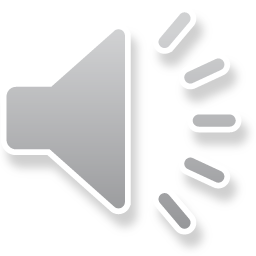 L. Cavalli-Sforza en 1950, en traitant une souche d’E.Coli K12 F+ avec un puissant mutagène obtient une souche dite Hfr (Haute fréquence de recombinaison) qui donnent 1000x plus de prototrophes qu’une souche F+ lorsqu’on la croise avec une souche F-.
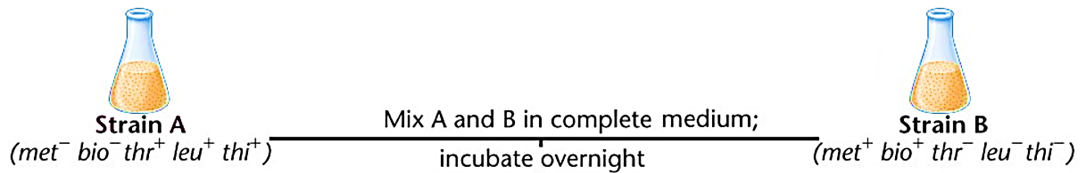 Strain B  F-
Strepr
Strain A  F+
Streps
F+
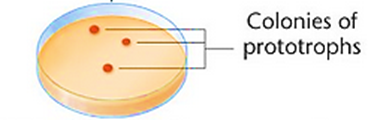 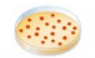 MUTAGÈNE
minimal medium + streptomycine
Strain A Hfr
Streps
1000x de prototrophes 
(fréquence de 1/104)

 La souche B transformée est restée F-
Expérience du "croisement interrompu"
E. Wollman et F. Jacob dans les années 1950
Hfr  H                                                       F-
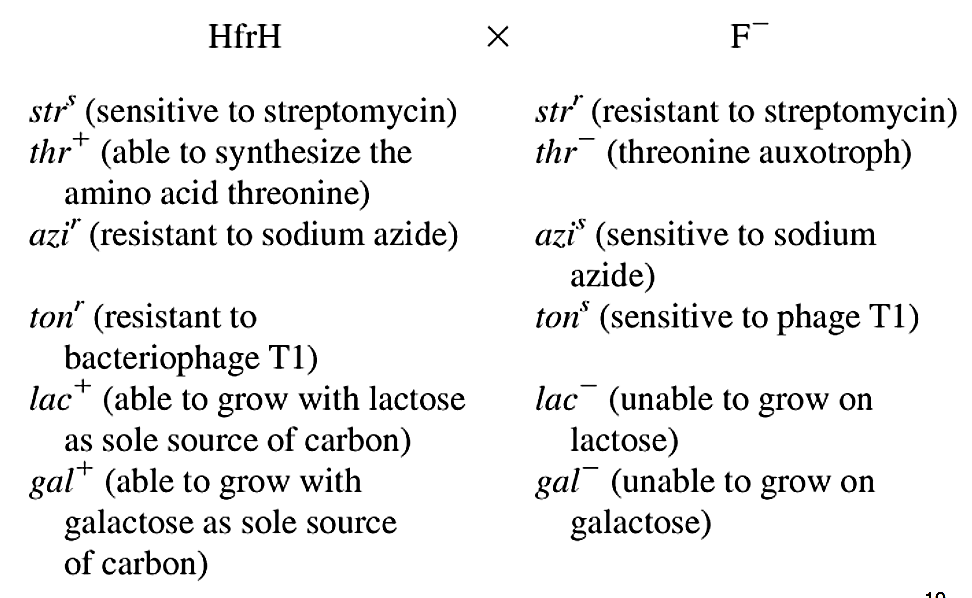 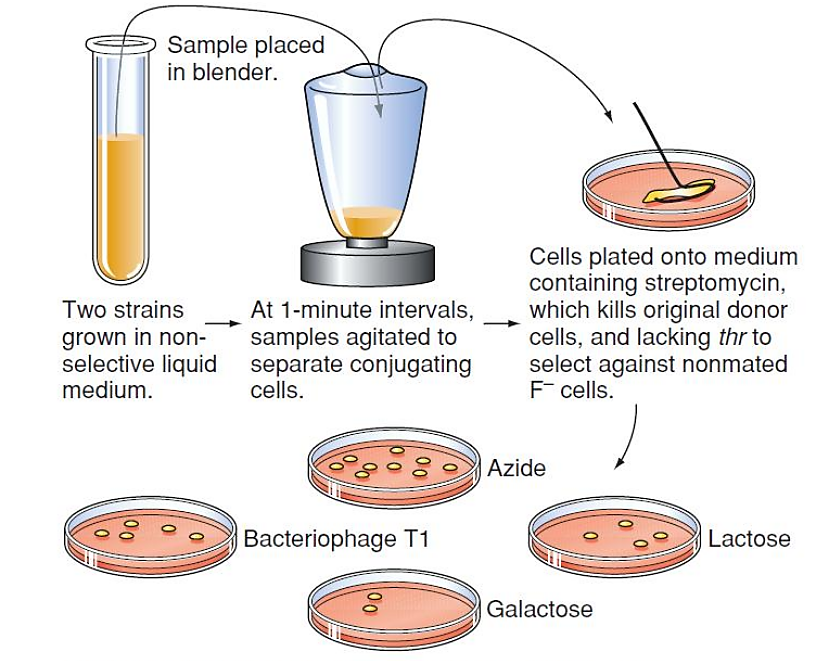 échantillon
placé dans
 un mixer
milieu avec streptomycine, pour éliminer les bactéries donneuses, et sans Thr, pour éliminer les bactéries F- non recombinées
Strain Hfr + Strain F-
en milieu complet
prélèvement et mixage toutes les 10min pour casser le contact entre les 2 souches
Hfr H    (StrpS, Thr+) (aziR, tonR, lac+, gal+)

    F-      (StrpR, Thr-)  (aziS, tonS, lac-, gal-)
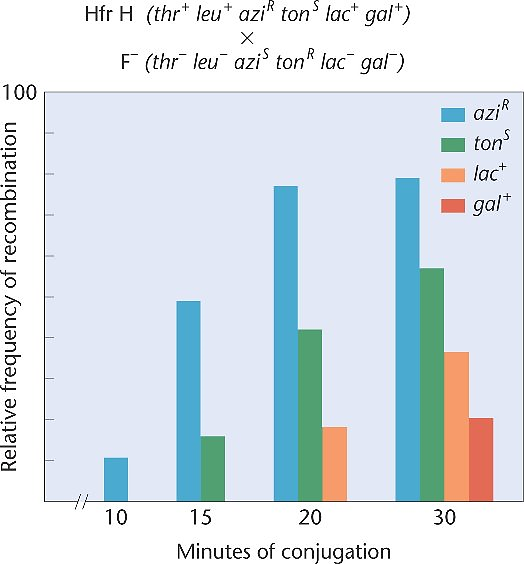 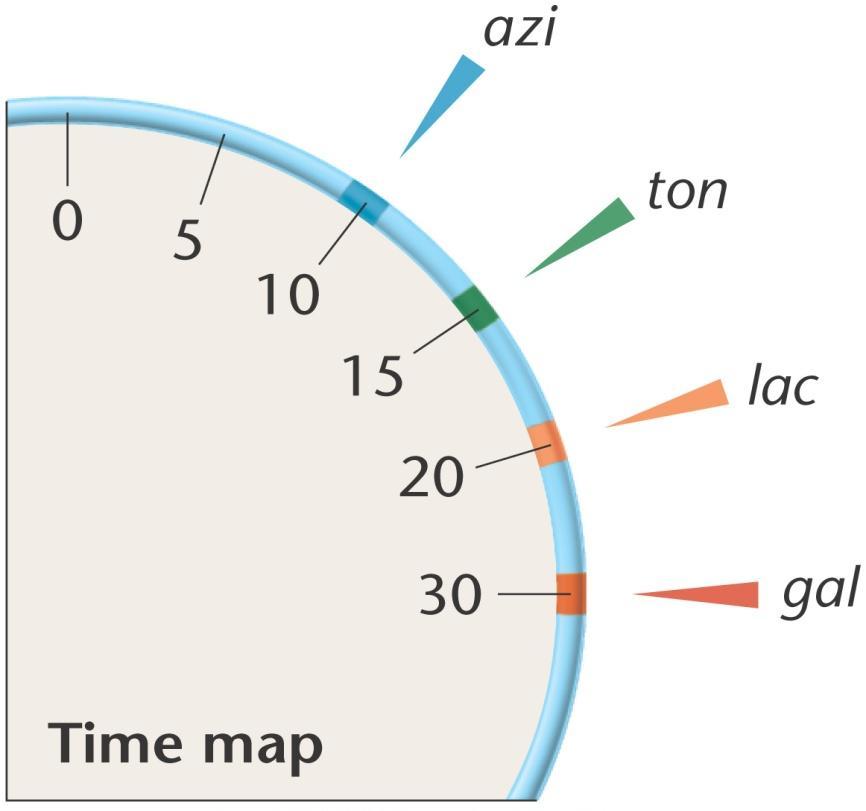 le transfert des gènes se fait toujours dans le même ordre
carte temporelle des gènes
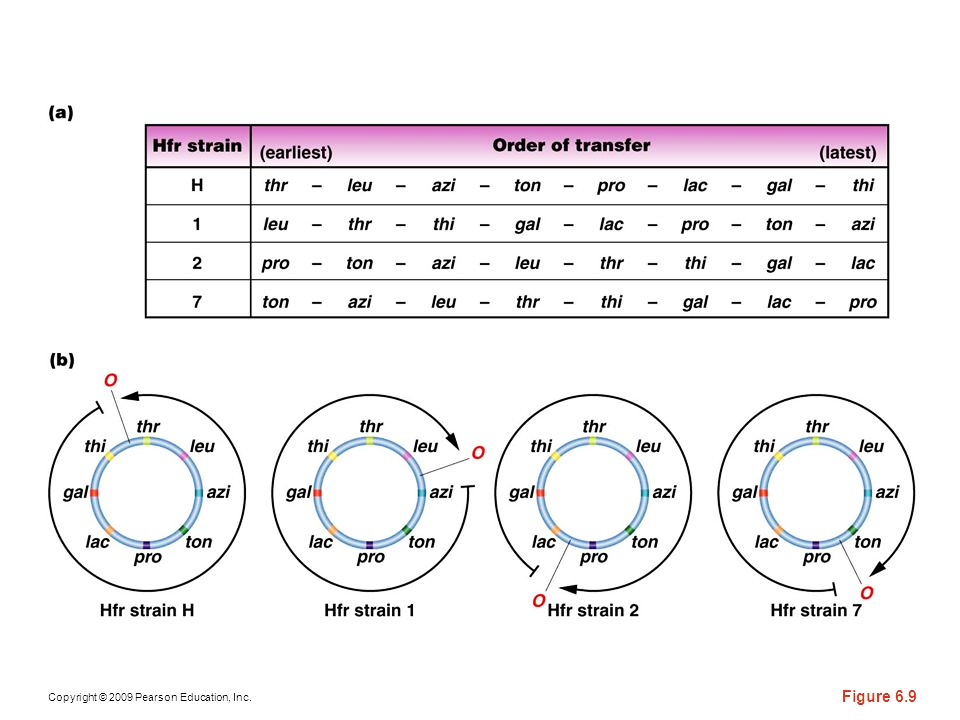 le chromosome de E. coli est circulaire
le transfert peut se faire dans les deux sens
l’origine de transfert varie en fonction des souches
 1ère cartographie du génome bactérien (≈ 1950)

Les minutes expriment la distance entre les gènes . Elles sont équivalentes aux unités de recombinaison par crossing-over (centimorgans) utilisés par A.H. Sturtevant pour la cartographie du chromosome 2 de la  drosophile (1913)
HYPOTHESES


1. Le facteur F peut se perdre ou s’acquérir il est indépendant du génome bactérien et porte une information qui permet la recombinaison génétique

 ADN autonome?


2. Les bactéries Hfr sont toujours des bactéries donneuses; elles sont toujours porteuses de l’information du facteur F qui permet le transfert d’ADN. Mais le facteur F n’est plus transférable. Tout se passe comme si le facteur F était bloqué dans la bactérie donneuse.

Si on considère que les bactéries Hfr sont obtenus par mutagénèse, c’est-à-dire suite à des lésions faites à l’ADN, on peut imaginer que des phénomènes de réparation de l’ADN tels que la recombinaison homologue se mettent en place.

est-ce que le facteur F ne serait pas intégré au génome bactérien?

est-ce que son site d’intégration dans ce génome pourrait varier et déterminer l’origine de transfert des gènes?
3.3 Les facteurs F’
Expérience de E. Adelberg et F. Jacob (1959)
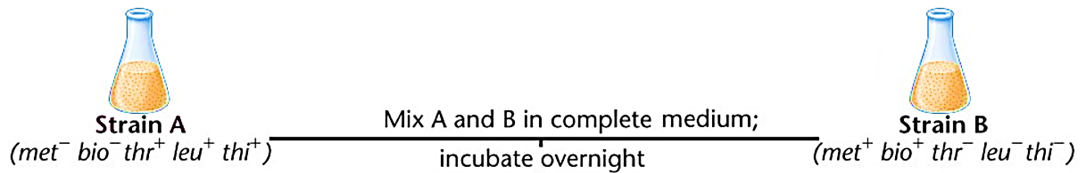 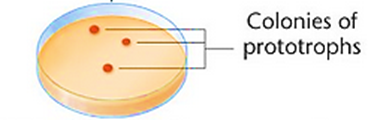 Strain B  F-
Strain A  F+
MUTAGÉNÈSE
 = évènement rare
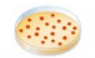 Strain  Hfr
passages spontanés et fréquents d’un état à l’autre
F+
Hfr
Test du croisement interrompu
 toujours la même origine de transfert
= le gène Lac
F+
etc…
Hfr
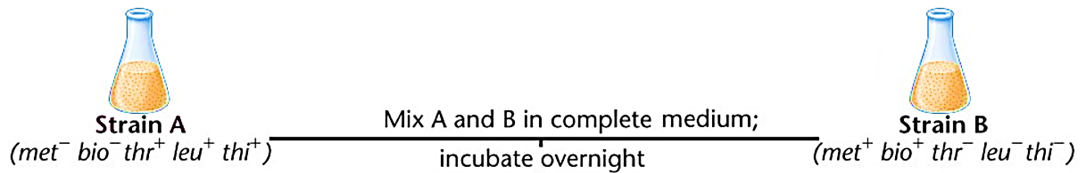 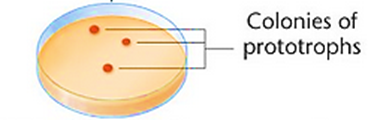 Strain B  F-
Strain A  F+
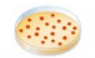 Strain  Hfr
F- 
perte du F
Lac-
F+  Lac+
F+
perte simultanée
 du F et du gène Lac
 existence d’un facteur F’Lac
Hfr
F+
etc…
Hfr
Souche F-  
(Lac-)
Souche F’Lac  
(Lac+)
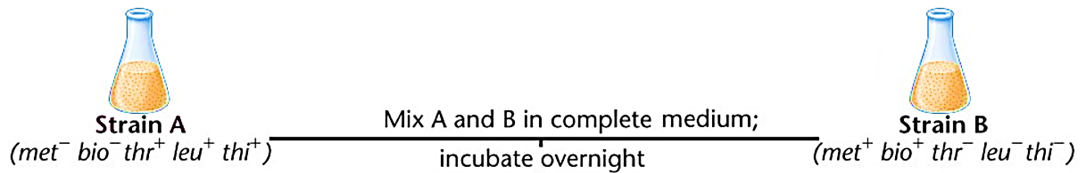 obtention de prototrophe Lac +
 à très haute fréquence 
avec une souche F- qui devient F+
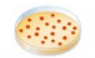 le gène Lac, issu du génome de la bactérie, peut se retrouver recombiné à un facteur F’ et être transféré avec lui. Et il donc possible que dans une bactérie, il  y ait  juxtaposition d’un gène Lac génomique et d’un gène Lac porté par le facteur de fertilité.

recombinaison homologue entre le gène Lac du génome bactérien et le gène Lac du facteur F’
On va également découvrir dans  les souches de E.coli des facteurs 
F’Gal, F’Trp etc…
Hirota Y., 1960, PNAS, 46: 57
Lors d’un traitement à l’acridine orange, un agent mutagène dont on sait qu’il agit comme agent intercalant sur l’ADN , les souches F+ perdent leur facteur F.
Stanley Falkow et al. J. Bacteriol., 1964, 88(6): 1598-1601

Découverte d’une souche de Proteus mirabilis lac-. Une analyse sur gradient de ClCs montre que l’ADN des souches lac- possèdent un ADN avec 39% de GC (ADN génomique), alors que celui des souches lac+ possèdent ce même ADN, plus un ADN représentant environ 10% de l’ADN total avec 50% de GC. Ce facteur P Lac peut transformer des salmonelles et des bactéries K12 lac- en lac+. Il est différent du facteur F des souches K12 mais possède les mêmes propriétés, dont l’élimination par l’acridine orange. Son GC% est le même que celui des K12.
39% GC
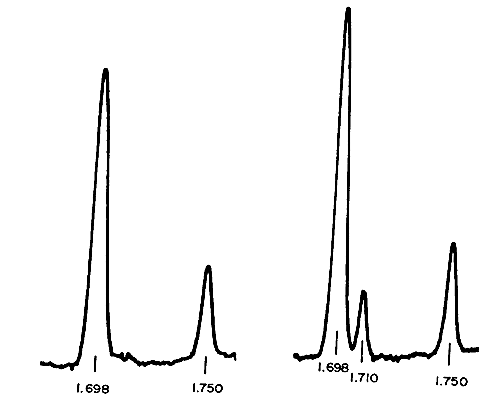 39% GC
50% GC
S
 les facteurs F, F’ et P sont des  entités génétiques autonomes, distinctes du génome et transférables
S
les PLASMIDES
P. mirabilis Lac-           P. mirabilis Lac+
4. Les bactéries en microscopie électronique
4.1 Poils de bactéries…
La microscopie électronique …  poils de bactéries
Fimbria (fimbriae) = fibres courtes fines solides présentes sur toute la surface des bactéries (200-400). Rôle d’adhésion à la cellule hôte et entre les bactéries (formation de biofilm)
Flagelle = fibre longue impliquée dans la mobilité (1 à 15)
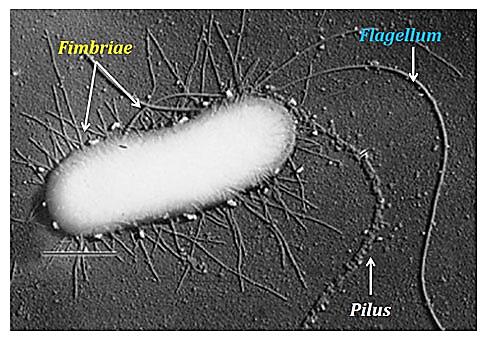 Pilus (pili) = fibre longue tubulaire impliquée dans la conjugaison (1 à 3)
Folkhard W., Leonard K.R., Malsey S., Marvin D.A., Dubochet J., Engel A., Achtman M. & Helmuth R. X-ray diffraction and electron microscope studies on the structure of bacterial F pili. J. Mol. Biol., 1979, 130: 145–160
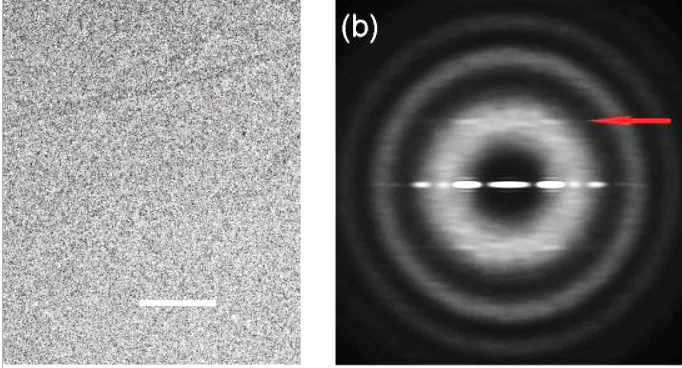 Coupe transversale du pilus
 tube creux
1000 Å
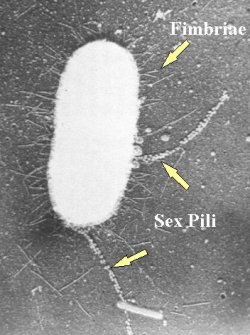 Les pili ne sont retrouvés que dans les bactéries donneuses.

- souches F+
- souches HfR
- Souches avec F’ lac, F’ trp, F’gal etc…
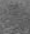 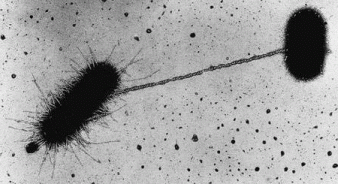 bactéries F+
pilus
bactéries F-
Conjugaison chez Escherichia coli
4.1 Visualisation de l’ADN bactérien
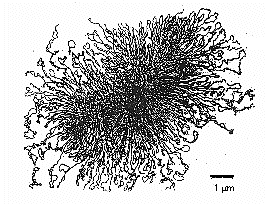 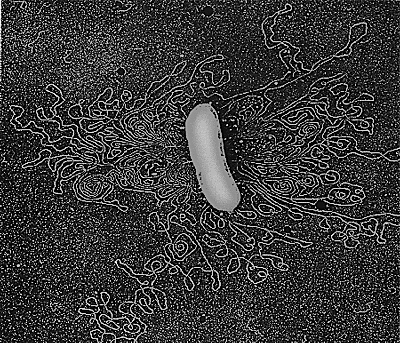 chromosome d’E. coli:
 ADN bicaténaire ("relaxed form") répandu autour de la bactérie
chromosome bactérien décondensé
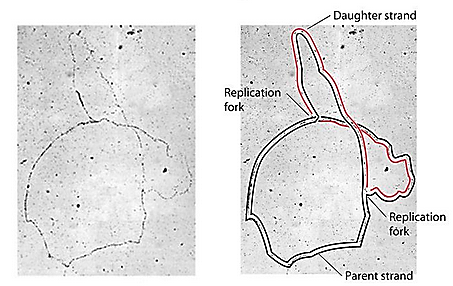 Autoradiographie à la  3H-thymidine d’un chromosome circulaire intact d’E. coli. Forme condensée
  en cours de réplication
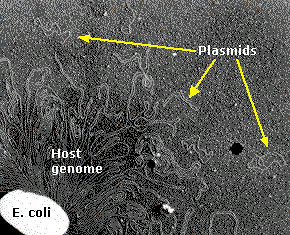 Une bactérie contient plusieurs plasmides
(petits ADN circulaires bicaténaires)
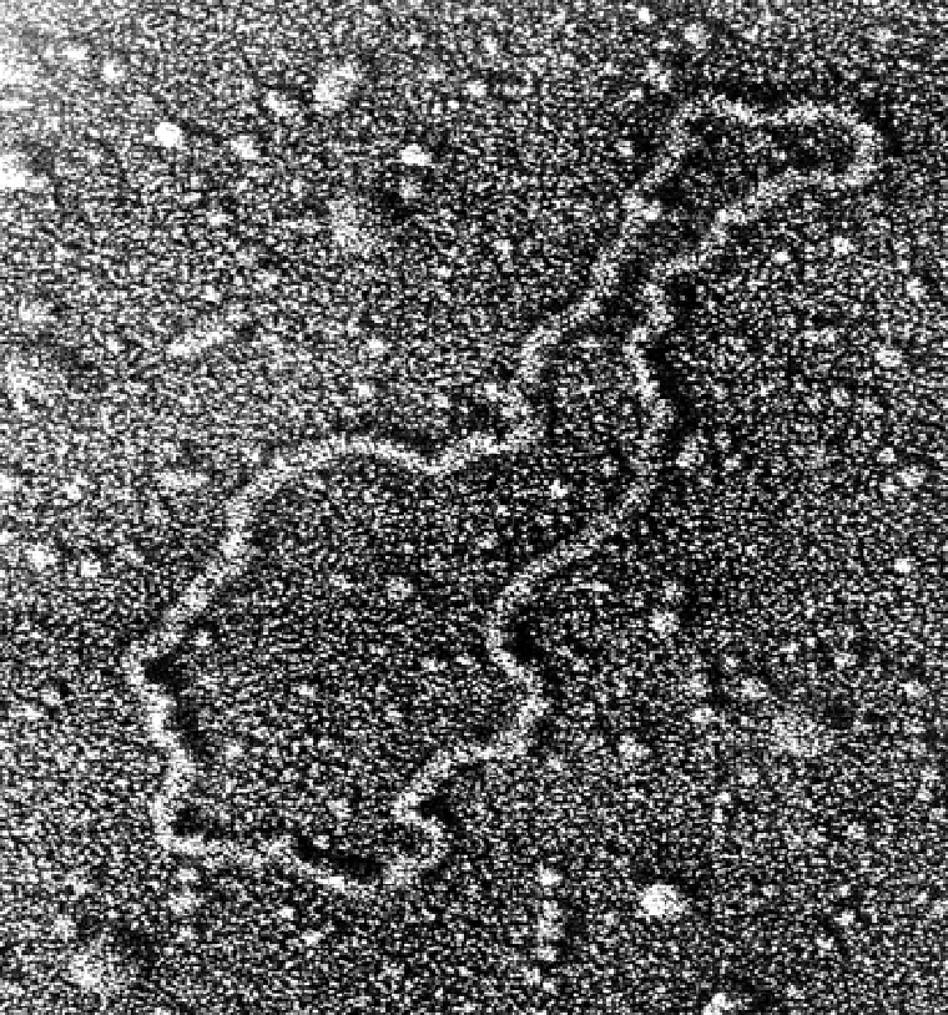 image en microscopie élèctronique du plasmide pSC101

SN Cohen, ACY Chang, HW Boyer & RB Helling. Construction of biologically functional bacterial plasmids in vitro. PNAS, 1973, 70 (11): 3240–4.
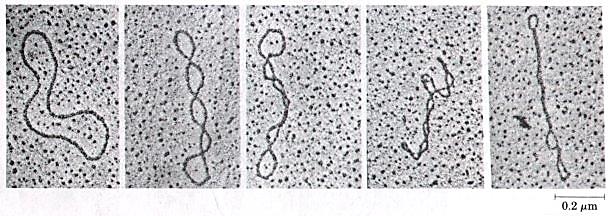 "open" circulaire
"relaxed form"
"supercoiled form"
5. Réplication et transmission du génome bactérien
Réplication du chromosome bactérien
1 seul  chromosome génomique,   bicaténaire et circulaire
organisme haploïde

  4,6.106pb chez E. coli, 4288 gènes 

1 seule origine réplication = Ori C (245pb)
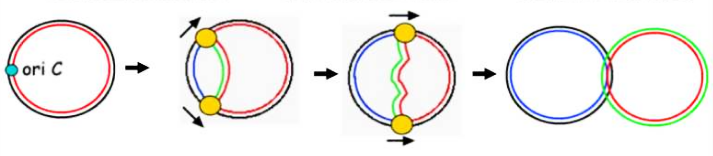 Fixation 
des protéines d’amorçage
Propagation
 bi-directionnelle de la fourche de réplication
chromosome bactérien répliqué en 2 exemplaires
Répartition des deux exemplaires du chromosome dans
 les deux bactéries-filles lors de la scission binaire
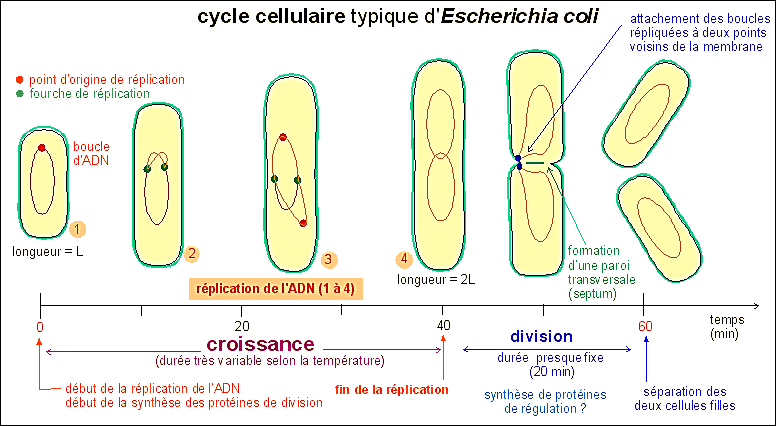 début de la réplication                           fin de la réplication
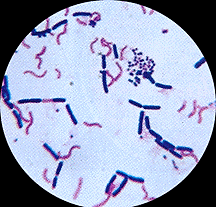 scission binaire
1 mm
Bacille Yersinia pestis
Répartition aléatoire des plasmides entre les deux bactéries-filles
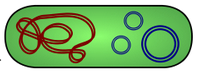 chromosome  bactérien
(pas de membrane nucléaire)
plasmides
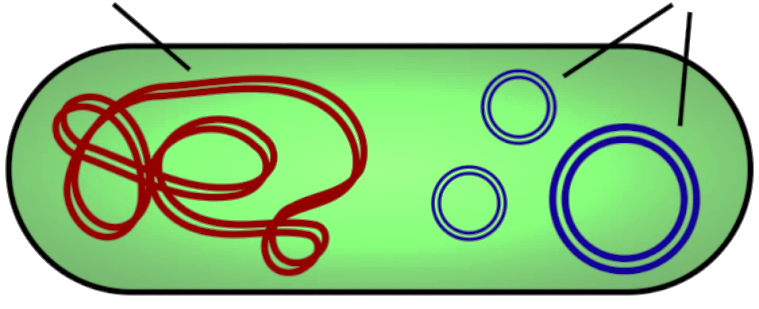 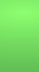 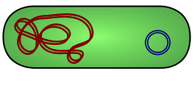 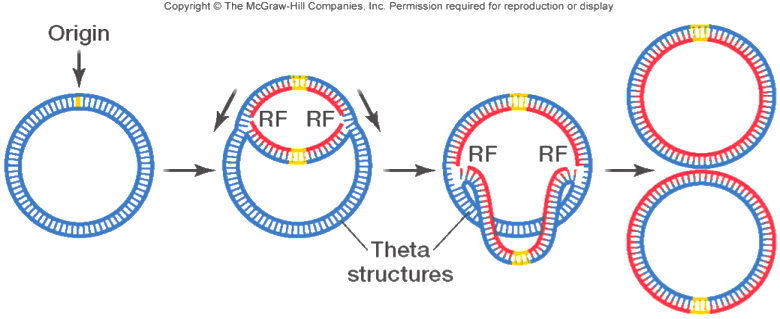 réplication bi-directionnelle
fourche de 
réplication bi-directionnelle
6. Réplication et modes de transfert des plasmides F et F’
Transfert de plasmide : réplication en cercle roulant
une ADN polymérase bactérienne synthétise le brin complémentaire du brin intact en déplaçant le brin coupé
plasmide F
bicaténaire
coupure d’un brin
une ADN polymérase synthétise le brin complémentaire du 
brin déplacé
le brin linéaire
s’engage dans le pilus
transfert génétique unidirectionnel
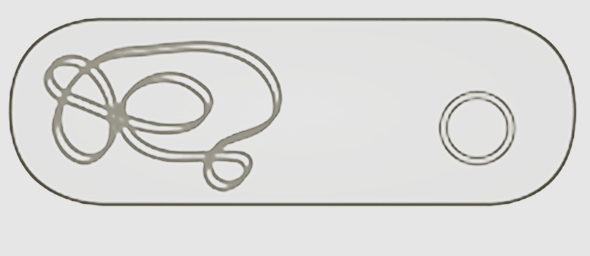 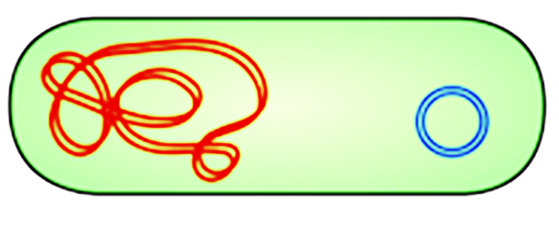 F+
F-
Conjugaison entre bactéries F+ et F-
chromosome bactérien
chromosome bactérien                           plasmide F
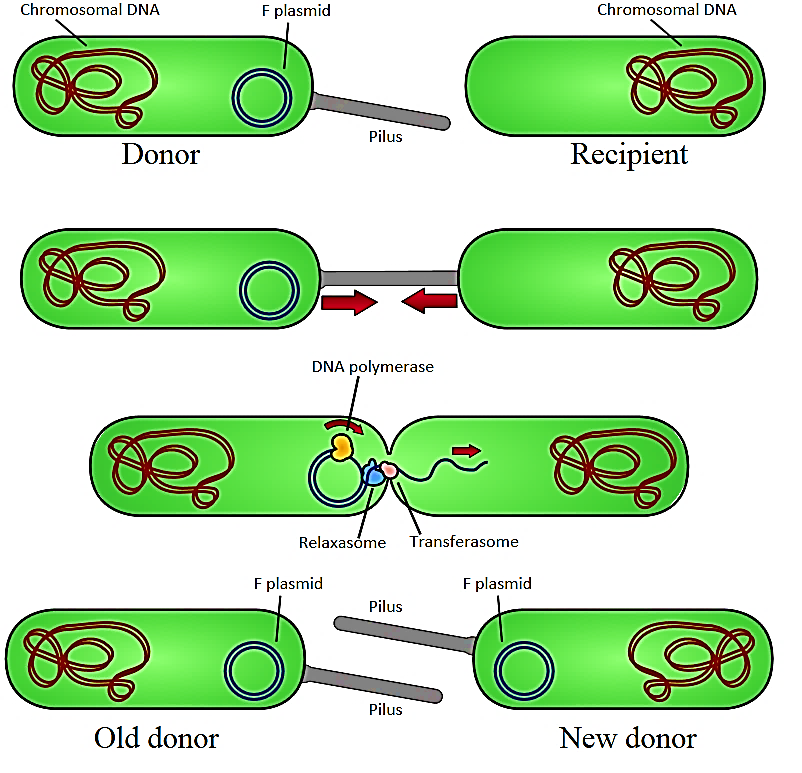 Souche B receveuse F-
Souche A donneuse F+
plasmide F                                     plasmide F
Souche B devenue receveuse F+
Souche A donneuse F+
transfert de matériel génomique
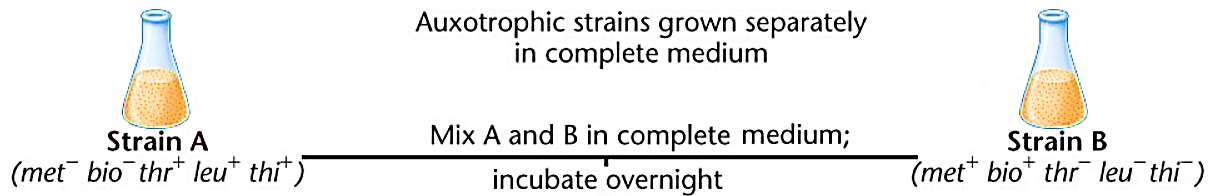 souche A donneuse
 F+
souche B receveuse
 F-
Transfert d’une copie de F
La souche A reste F+
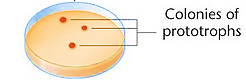 La souche B transformée est devenue  
 F+
Expérience de W. Hayes en 1952
(W. Hayes. Nature, 1952, 169 p 118)
 2 types de transfert se superposent
transfert de plasmide par conjugaison
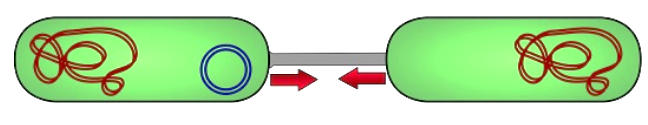 transfert passif d’ADN génomique à travers la paroi localement lésée
transformation
bactérie morte
(paroi  lysée)
libération d’ADN génomique 
dans le milieu
Juxtaposition:

d’un phénomène de transfert actif à haute fréquence lié au plasmide  
d’un phénomène de transfert passif à faible fréquence
Conversion bactéries F+  bactéries Hfr
bactéries F+
reconnaissance entre séquences homologues
chr
F
pilus
20 séquences homologues aux IS du plasmide
excision du plasmide
crossing-over 
 intégration du plasmide
bactéries Hfr
Conjugaison entre bactéries Hfr et F-
Hfr
F-
pilus
ori C
ori T
A+
B+
B+
A+
E
E
E
E
C
C
A-
A-
A-
A-
D
E
ori V
D
E
D
D
D
D
B-
B-
B-
B-
C
C
C
C
C
A+
B+
B+
D
A+
E
ori T
cassure du brin en cours de transfert
cassure du pilus avant transfert total du chromosome
ori C
A+
A+
B+
B+
échange de séquences homologues
 par crossing-over
recombinaison à
 haute fréquence
sans transfert de plasmide
Organisation du plasmide F
séquences homologues au génome bactérien
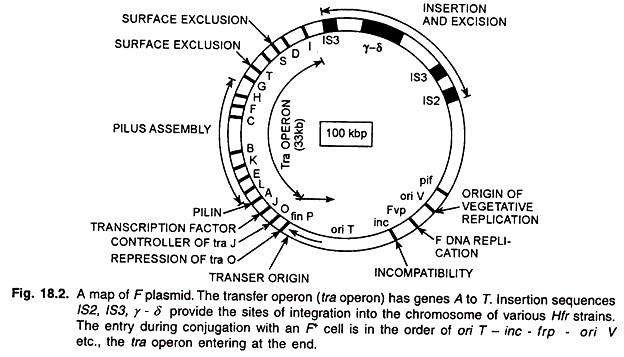 105pb
25 gènes
origine de réplication
 végétative
origine de réplication
 lors du transfert
Les plasmides  F’Lac, F’Gal, etc …
bactéries F+
reconnaissance entre séquences homologues
F
pilus
bactéries F’A
A-
A+
excision du plasmide
crossing-over 
 intégration du plasmide
1
A+
bactéries Hfr
Conjugaison entre bactéries F’Lac et F-
A+
bactéries F’Lac
bactéries F-
E
E
A+
A+
D
D
B
B
C
C
A-
A-
A+
A+
bactérie diploïde partielle
homologie entre F et  le chromosome :	       4 seq IS/ 20 homologues  IS 
homologie entre F’Lac et le chromosome:               4 seq IS/ 20 homologues  IS + gene Lac


  plus de séquences homologues = plus grande probabilité de recombinaison
Transfert d’ADN horizontal
Transfert d’ADN
vertical
Transformation
(passif)
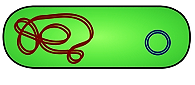 transfert entre un organisme et son descendant
bactérie morte
(paroi  lysée)
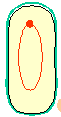 Conjugaison
(actif)
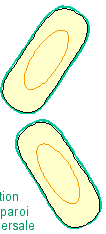 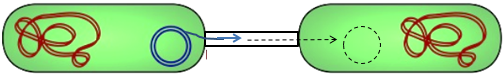 transfert de plasmides
 transfert de gènes bactériens

certains plasmides peuvent se transférer entre bactéries d’espèces différentes
7. Les plasmides de résistance
7.1 Les plasmides R et Col
Les plasmides R
Résistance aux antibiotiques
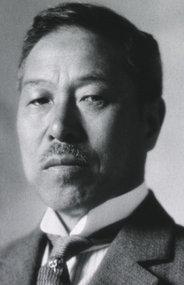 Kiyoshi Shiga
1871-1957

découvre en 1896 le bacille 
Shigella dysenteria, mortel à l’époque dans 30% des cas
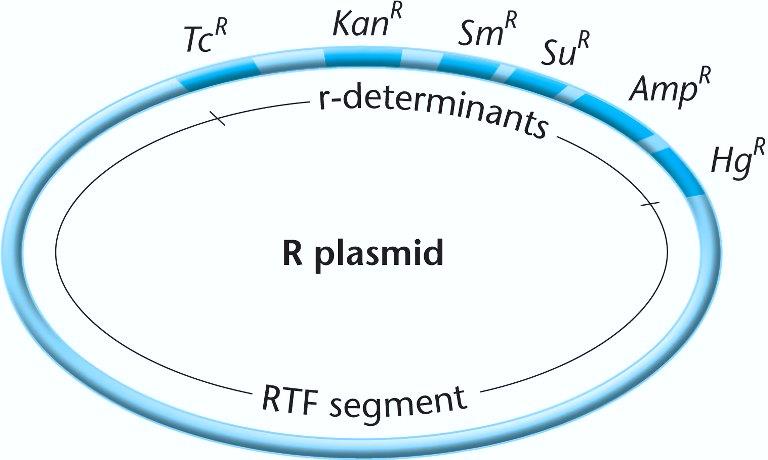 Japon, 1950: introduction et utilisation massive de la streptomycine, tetracycline, et du chloramphénicol

Japon 1955: épidémie de dysenterie due à la bactérie shigella dysenteriae devenue résistante aux 3 antibiotiques et aux sulfamides

1960, Akiba T.: l’acquisition de la résistance est due à la présence d’un plasmide provenant de E. coli.
(taille comparable à celle du plasmide F)
RTF équivalent de l’opéron Tra du Facteur F
gènes de synthèse du pilus
conjugaison
Les plasmides Col issu d’E.coli
Ces plasmides permettent  la synthèse de bactériocines (= les colicines) qui sont secrétées par E. coli qui élimine ainsi les bactéries compétitrices de sa niche écologique
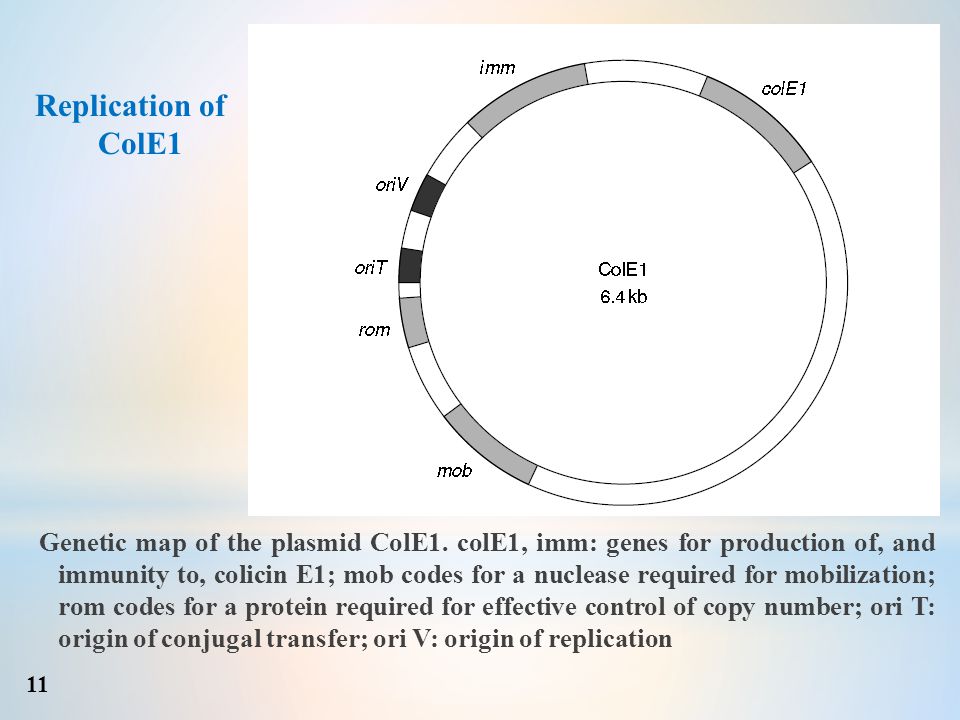 - pas de gènes de synthèse du pilus
(pas d’opéron tra du plasmide F)
- pas de conjugaison
 transformation
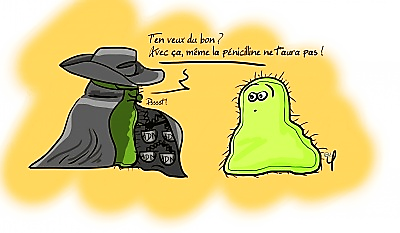 plasmide
plasmide
7.2 Les plasmides de Cupriavidus metallidurans
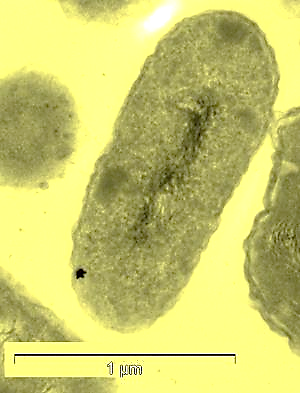 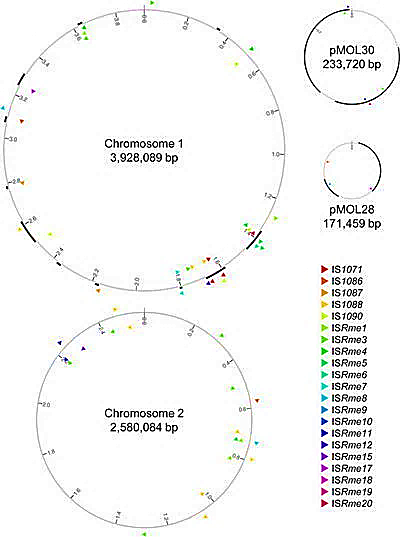 Cupriavidus metallidurans
(Microbe Wiki)
Initialement isolée dans les eaux usées d’une usine de production de zinc en Belgique
chromosomes et plasmides 

nombreux gènes de résistance aux ions métalliques: 
Cuivre, Zinc, Cobalt, Cadmium, Chrome, Mercure, Argent, Plomb, Nickel, etc…
Bioremédiation
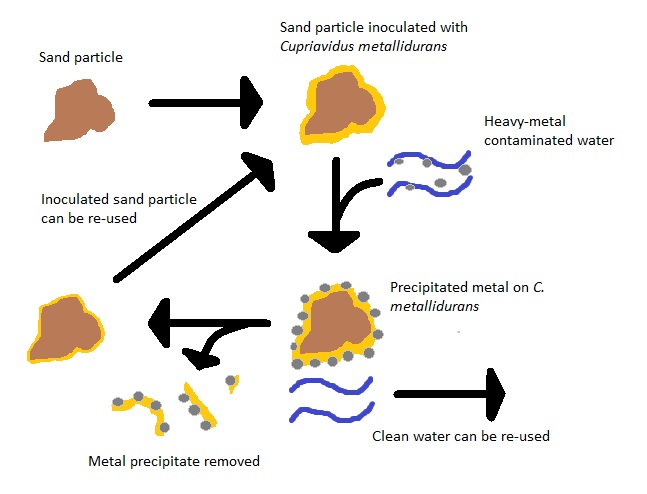 https://microbewiki.kenyon.edu/images/a/a7/Sandfiltration.jpg
biofilms avec précipitations de grains métalliques
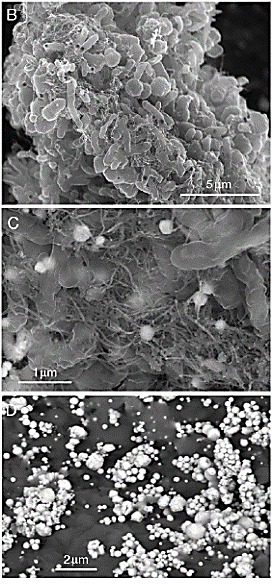 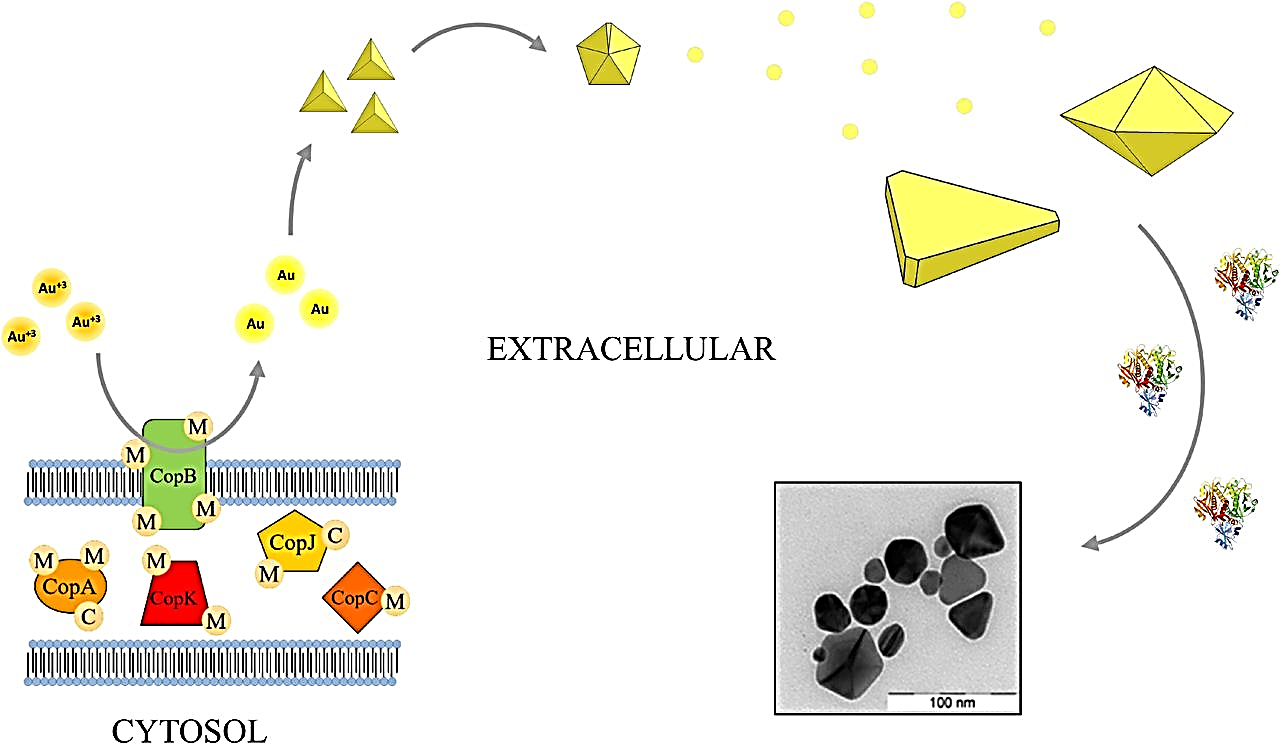 Bio-minéralisation de l’or
Montero-Silva F., 2018. Synthesis of extracellular stable gold nanoparticles by Cupriavidus metallidurans CH34 cells. BioRXiv. doi:https://doi.org/10.1101/139949
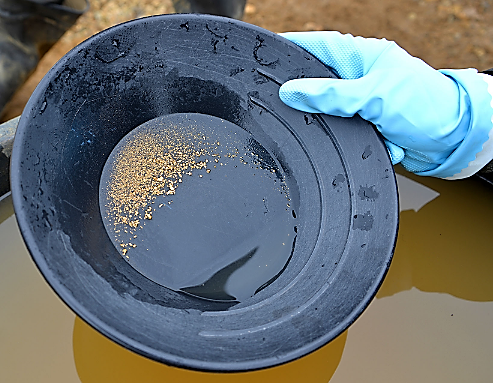 Fairbrother L. et al. 2013. Environ. Sci. Technol. 2013, 47, 2628−2635
8. Plasmides recombinés et protéines Rec
pSC101

plasmide artificiel de type R dépourvu des gènes nécessaires à la conjugaison
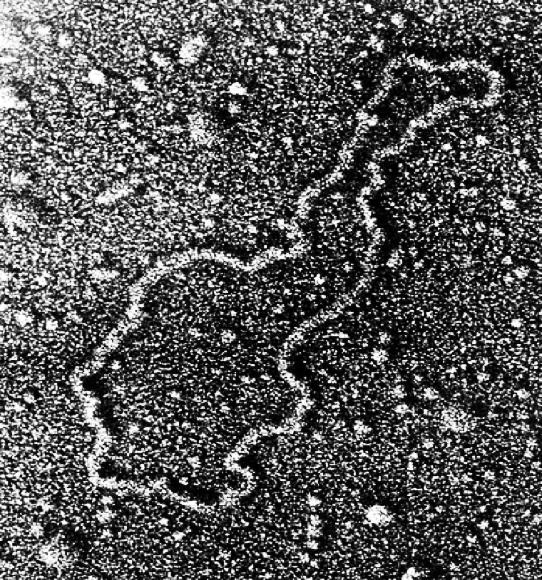 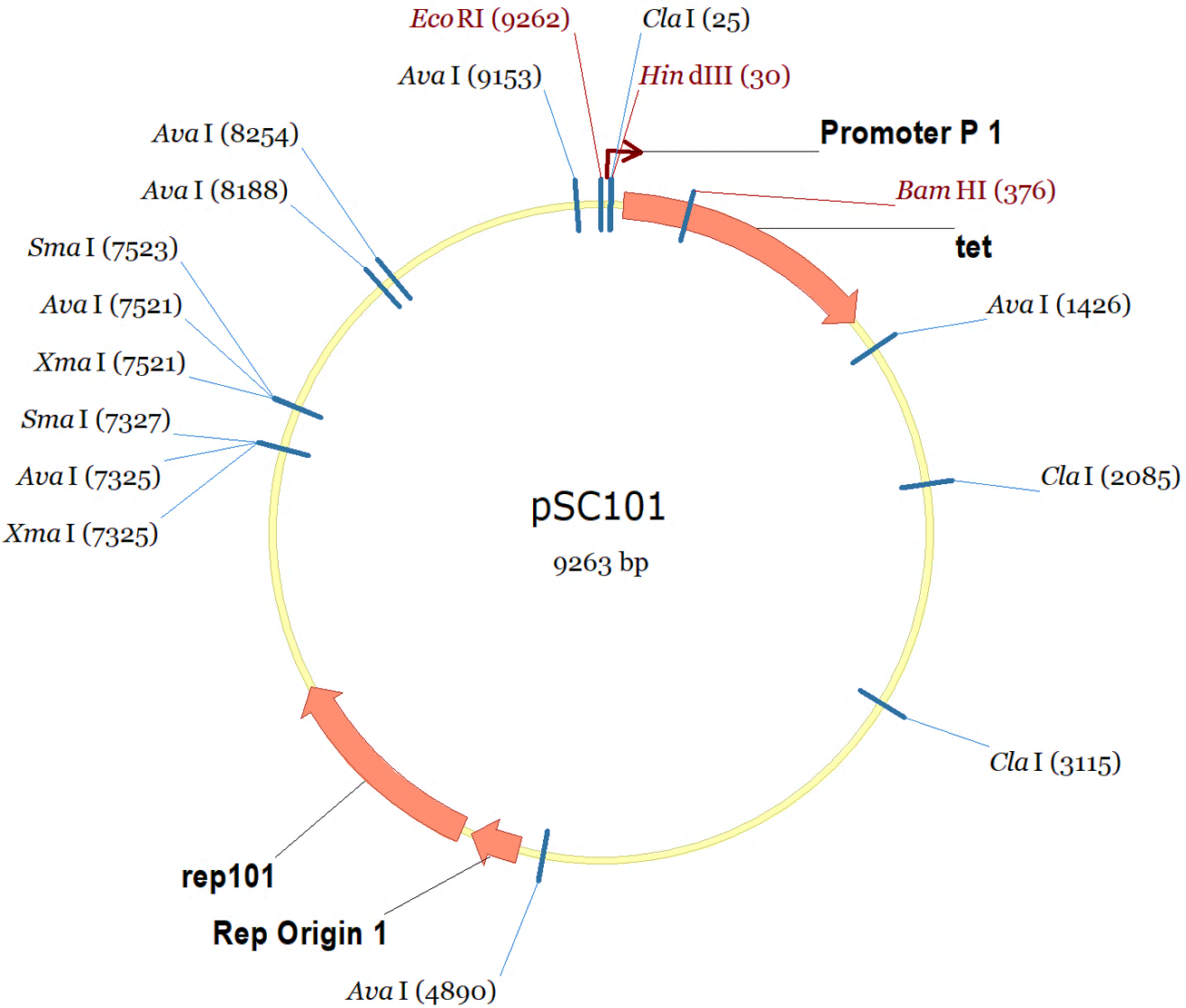 1973: insertion d’un gène de chien, transformation, et expression de l’exogène dans une bactérie
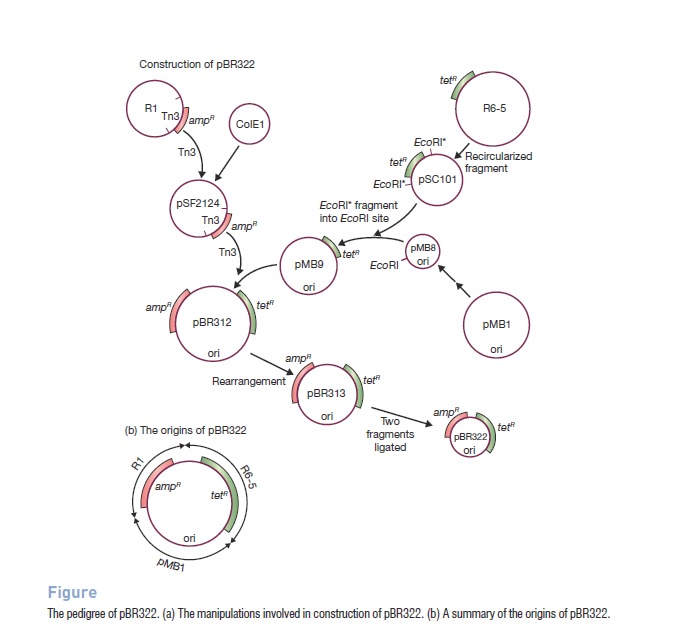 Plasmides R:
 trop  grands pour une transformation
des plasmides comme vecteurs de transfert de gènes…
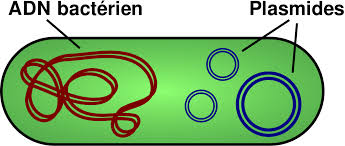 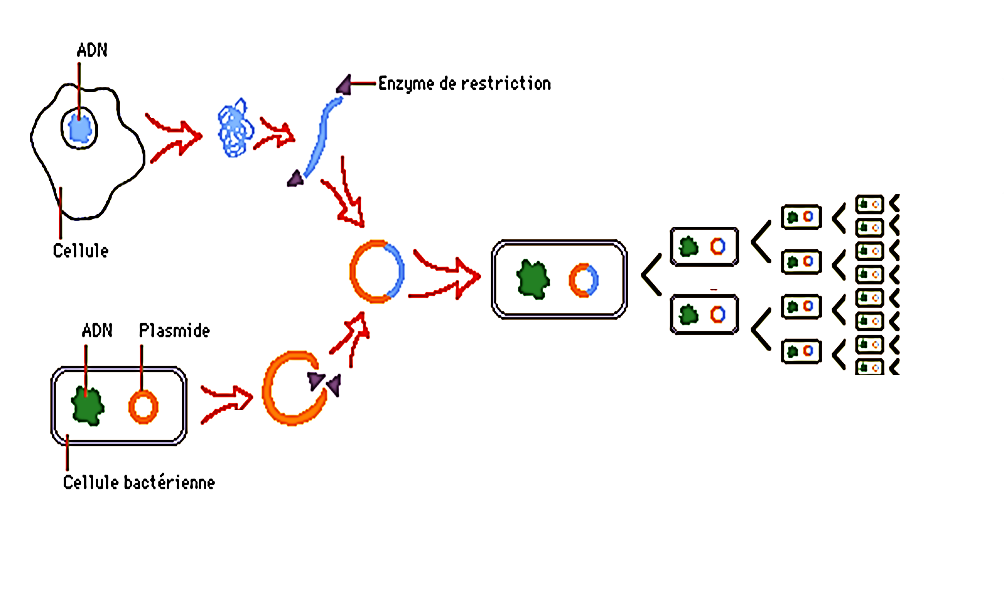 cellule de chien
récupération de la protéine exogène
ADN recombinant
transformation
clonage
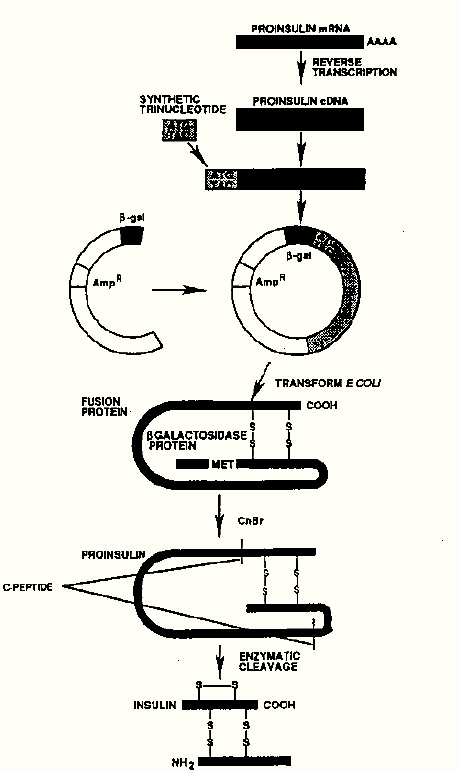 b-lactamase
Secreted proinsulin method
1991
b-lactamase recombinant protein
Pro-insuline sécrétée dans le milieu de culture
On peut créer des plasmides recombinants pour procéder à l’analyse de n’importe quel gène exogène (clonage, séquençage, mutagénèse etc…). Ces plasmides sont introduits dans les bactéries par des procédés de transformation artificielle plus efficaces que la seule mise en présence d’un ADN nu et de bactéries en culture.

 les bactéries deviennent des usines:

à produire de l’ADN

à produire des protéines issues des gènes clonés

 les plasmides deviennent des vecteurs d’ADN

 Introduction des technologies d’ADN recombinant
Les protéïnes Rec

 analyse des mutants Rec -
Hfr
F-
E
E
A-
A-
D
D
B-
B-
C
C
C
A+
B+
B+
D
A+
E
ori T
mutants Rec –

pas ou peu  de recombinaison homologue
A+
mutants recA, recB, recC et recD

	- protéine RecA (ou recombinase A)
	- protéine RecBCD 
  	  enzyme formée des sous unités codées par les gènes recB, recC et recD
B+
X                A                    Y
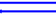 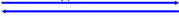 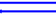 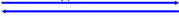 RH
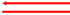 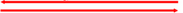 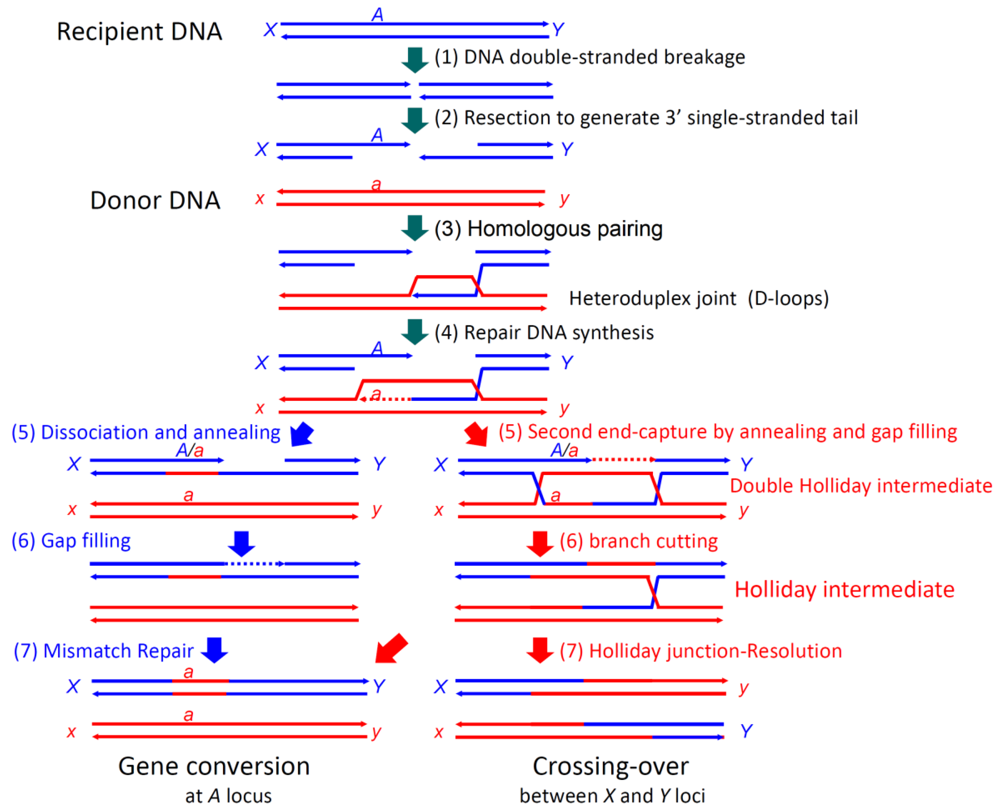 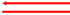 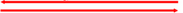 x                a                    y
cassure
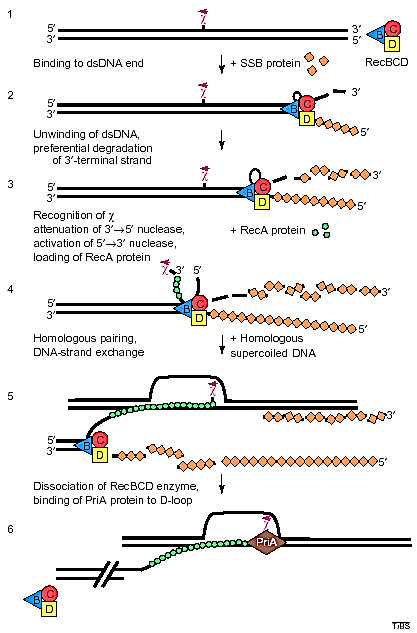 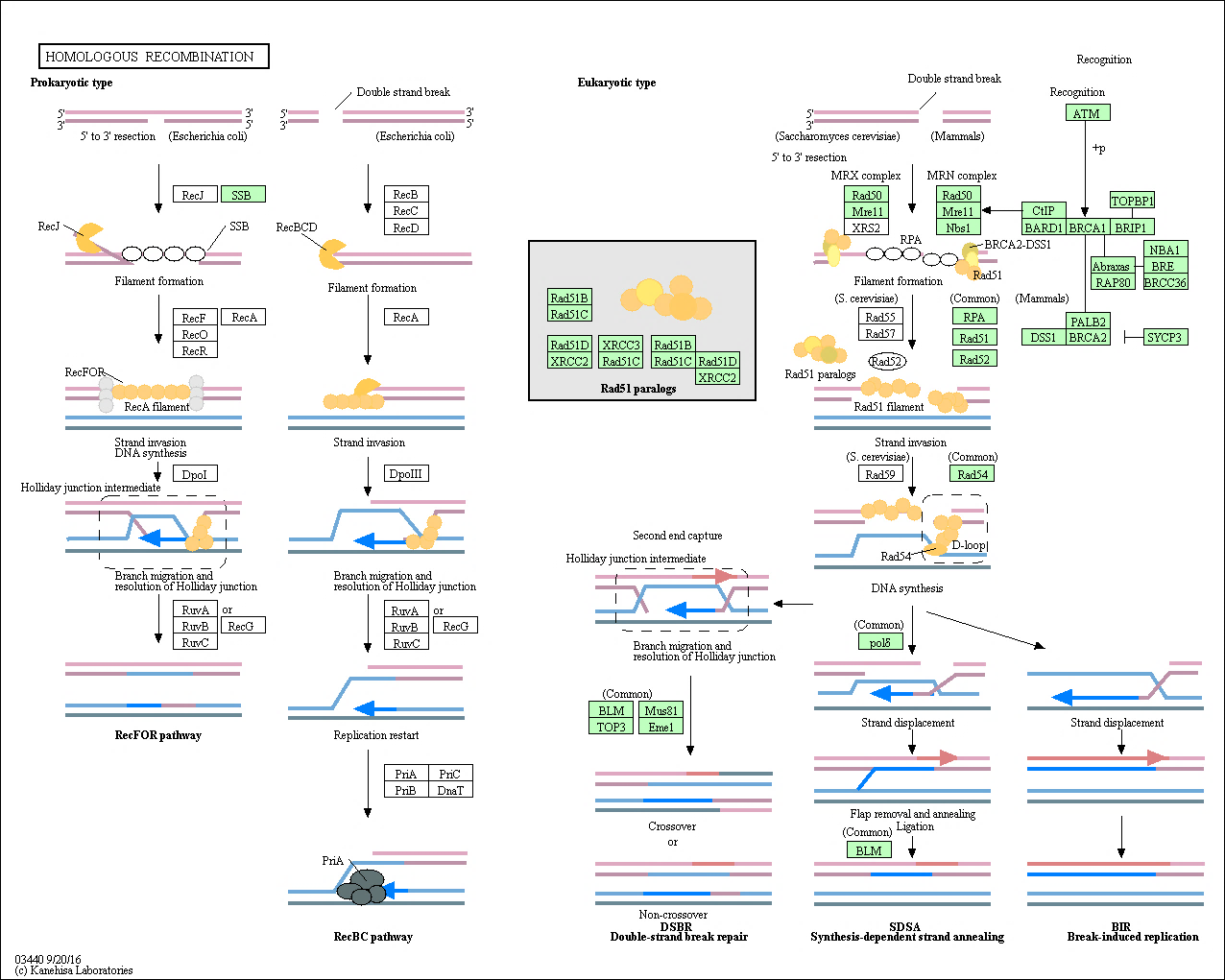 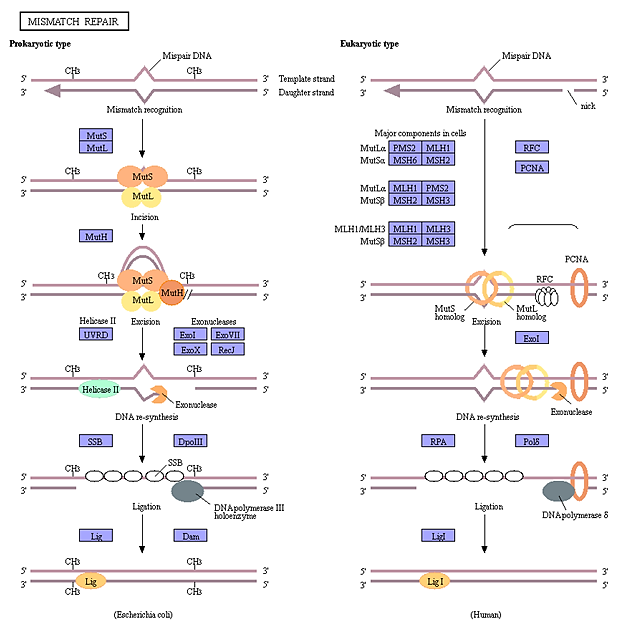 Escherichia coli devient un pilier de la biologie.

	Les expériences pionnières de 1950-1970 posent les bases de la génétique bactérienne mais aussi de la biologie moléculaire en fournissant les premiers outils de clonage. 

	Après la découverte des protéines Rec et des processus de réparation de l'ADN, E. coli va permettre de disséquer de nombreux processus biologiques essentiels présents chez les procaryotes et de trouver leurs homologues chez les eucaryotes.

E. Coli devient un modèle génétique

(son génome sera totalement séquencé en 1997)
Thank you for your attention !
شكرا لانتباهك
Ich danke Ihnen für Ihre Aufmerksamkeit !
¡ gracias por su atención !
Merci pour votre attention !
Ευχαριστώ για την προσοχή σας
Grazie per la vostra attenzione !
感谢您的关注